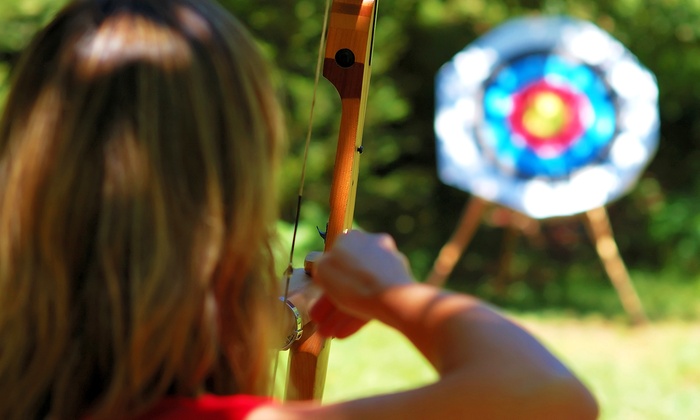 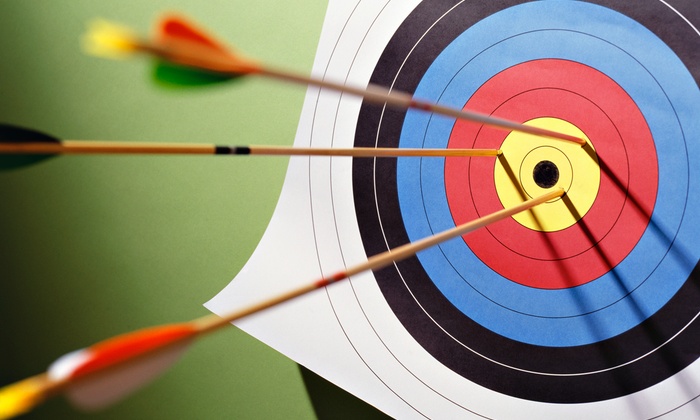 90% Effort 10% Glory
GISCO Quarterly Meeting, October 20, 2017
[Speaker Notes: Overview of Talk
3 projects internships and volunteering


Win-Win-Win Scenarios
3 wins – you, your staff, your customer; 
FRCC, organization, student
  Real problems for interns
  Opportunities for employer- 
     project management/leadership (rising staff lead interns)
     goal clarification
     products

Must Know – fundamental skills and concepts
Need to Know – skills and concepts to complete the task
Nice to Know – useful but not required

90%/10% split – 90% skills and knowledge well developed, 10% pushing the edge (examples: language acquisition)]
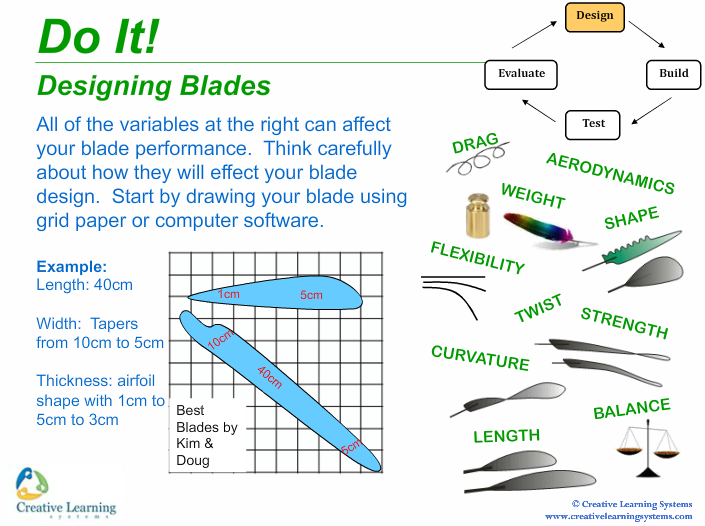 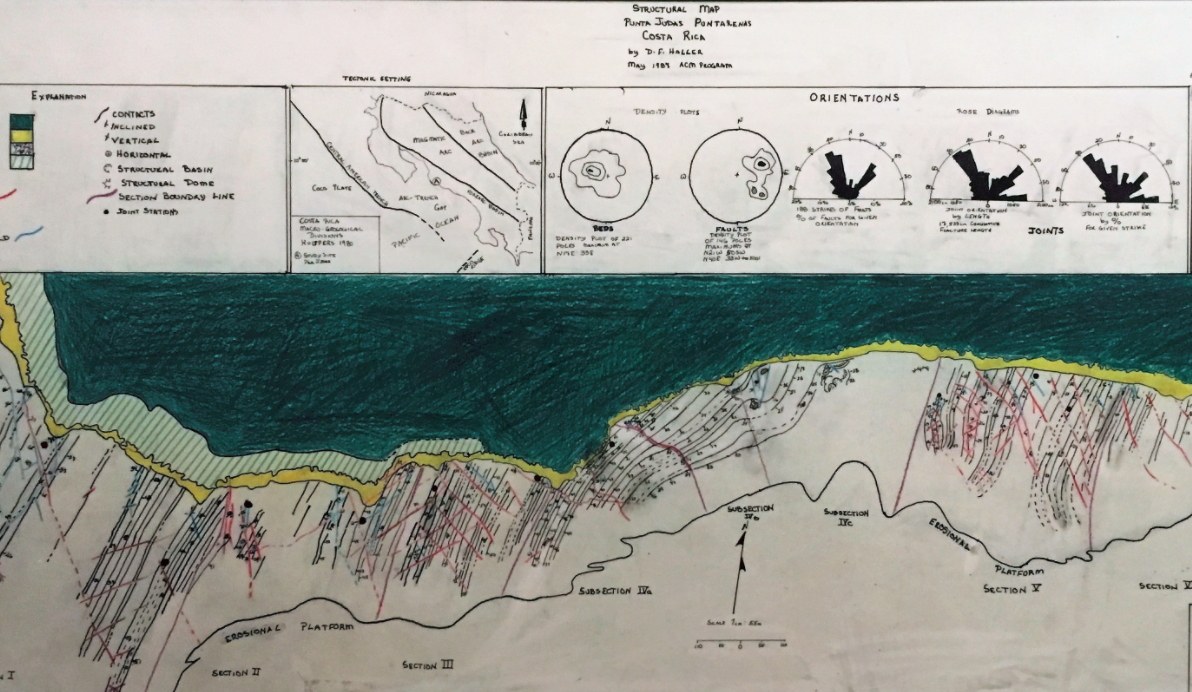 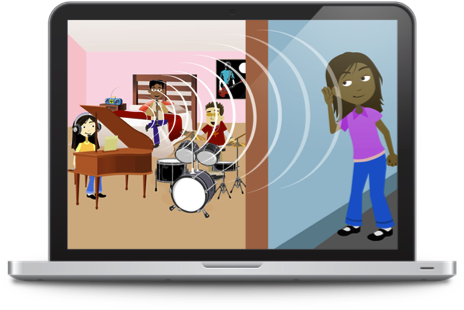 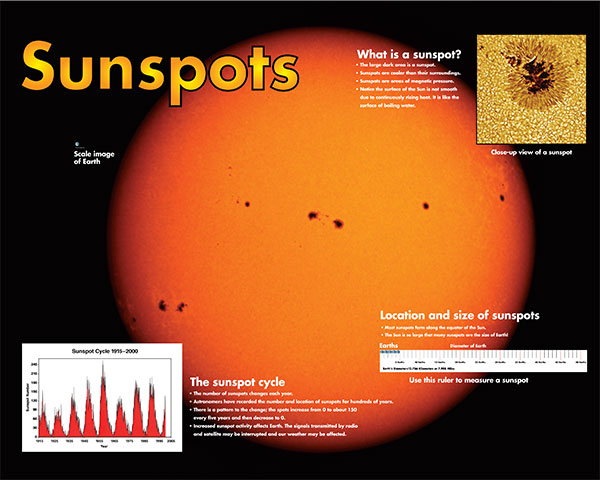 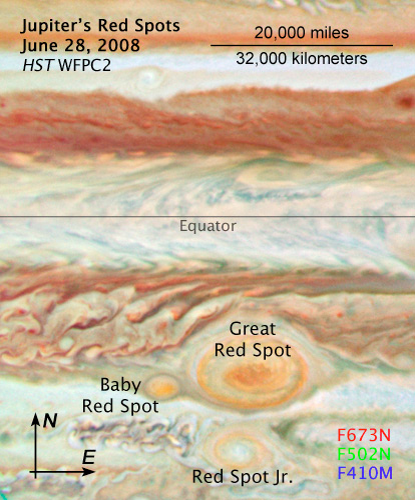 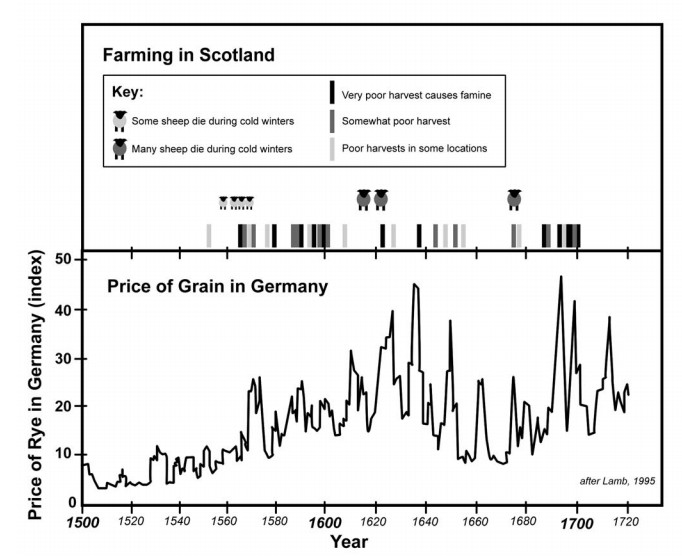 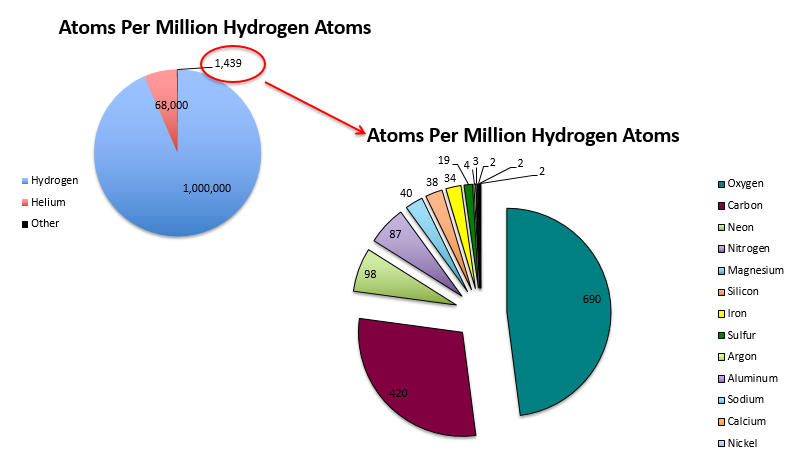 [Speaker Notes: Students to collect, interpret, and present data

Subject Matter Experts – broader impacts of research

Professional Development experience

Performed quantitative and qualitative research in the process of improving products and programs

NASA, NIH, NCAR, NREL etc

For profit, non-profit, government clients]
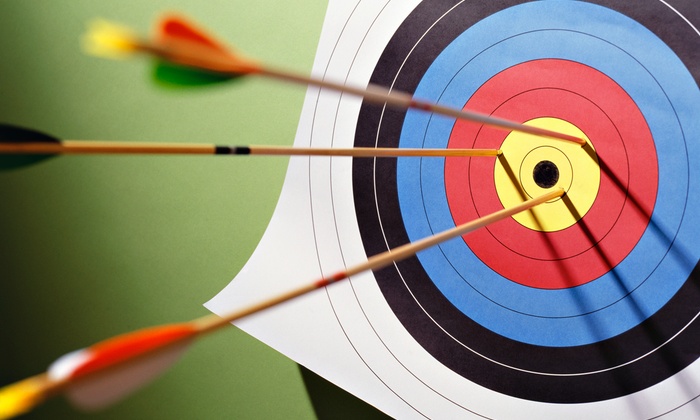 Three Projects
Smartphone Application – Start-up
On-line Survey – Local Government
Paper and Web Map – Community Service
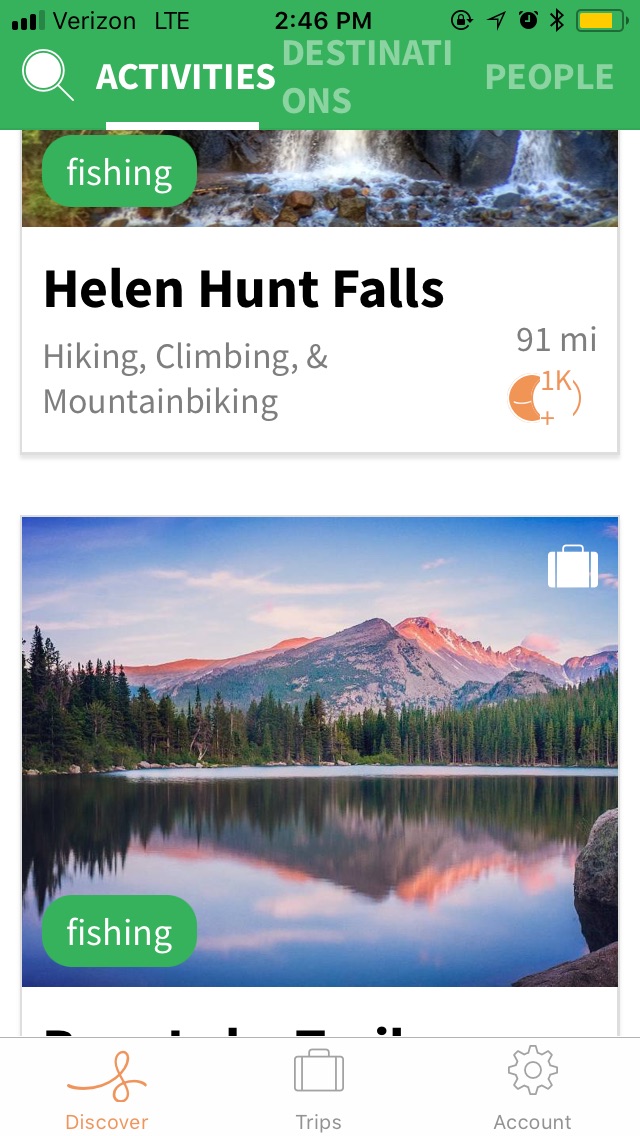 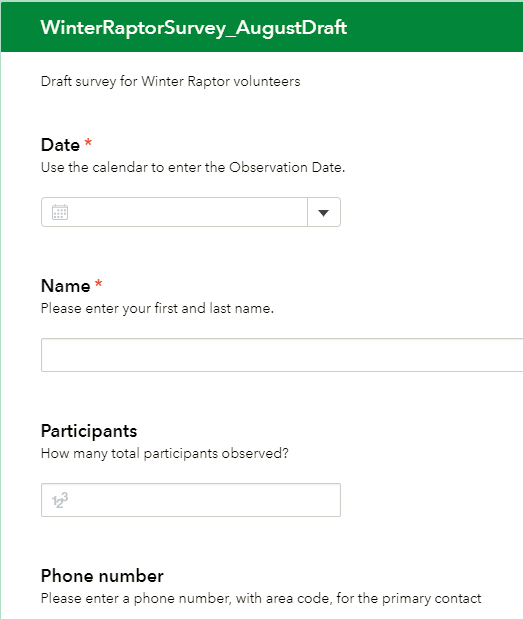 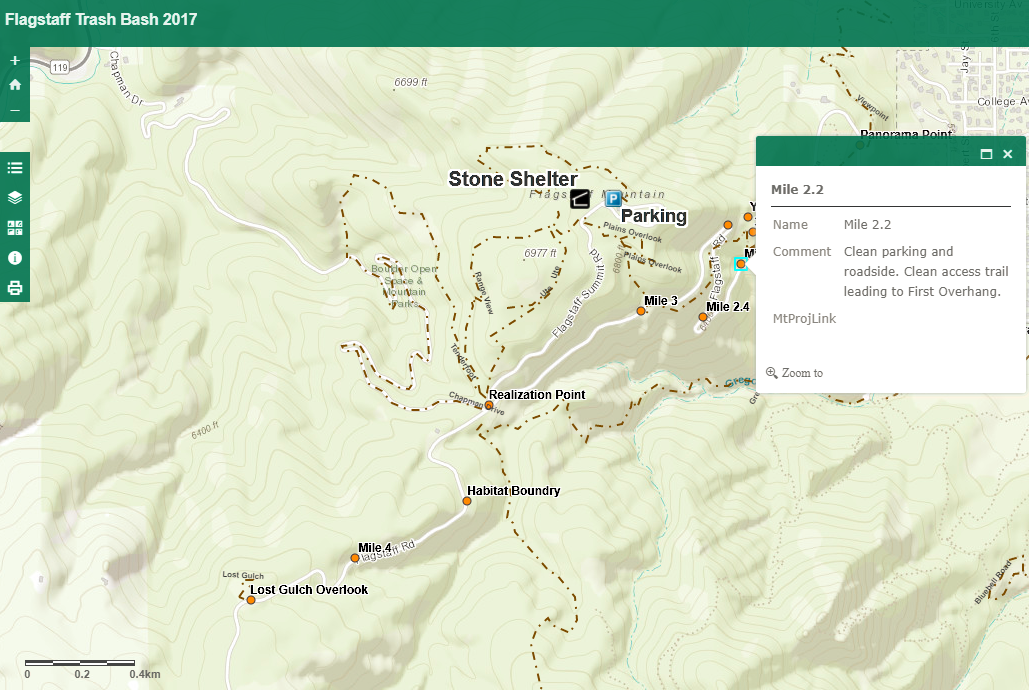 [Speaker Notes: Completely different customers
Different goals
Different products]
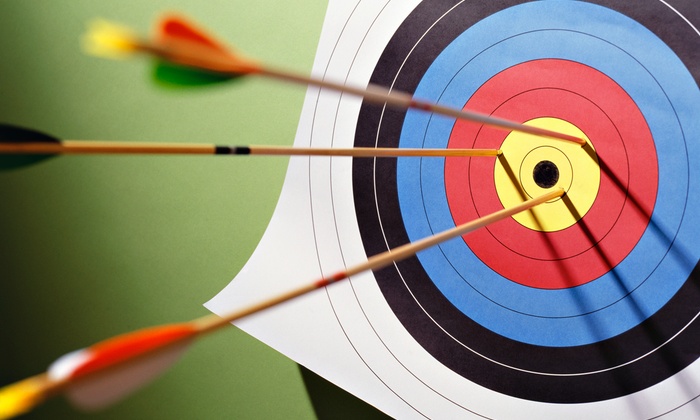 Smartphone Application: LocaWild
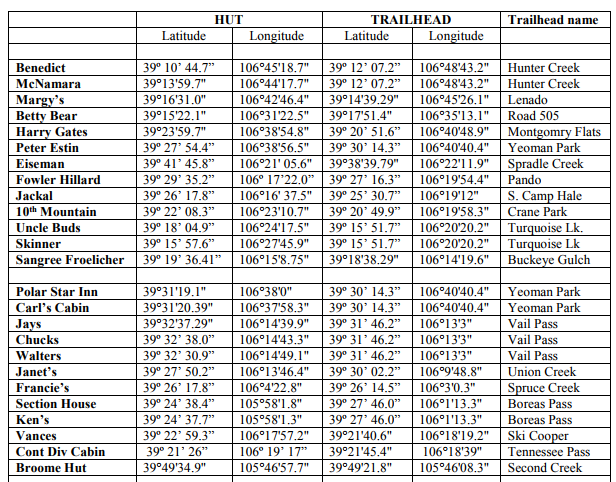 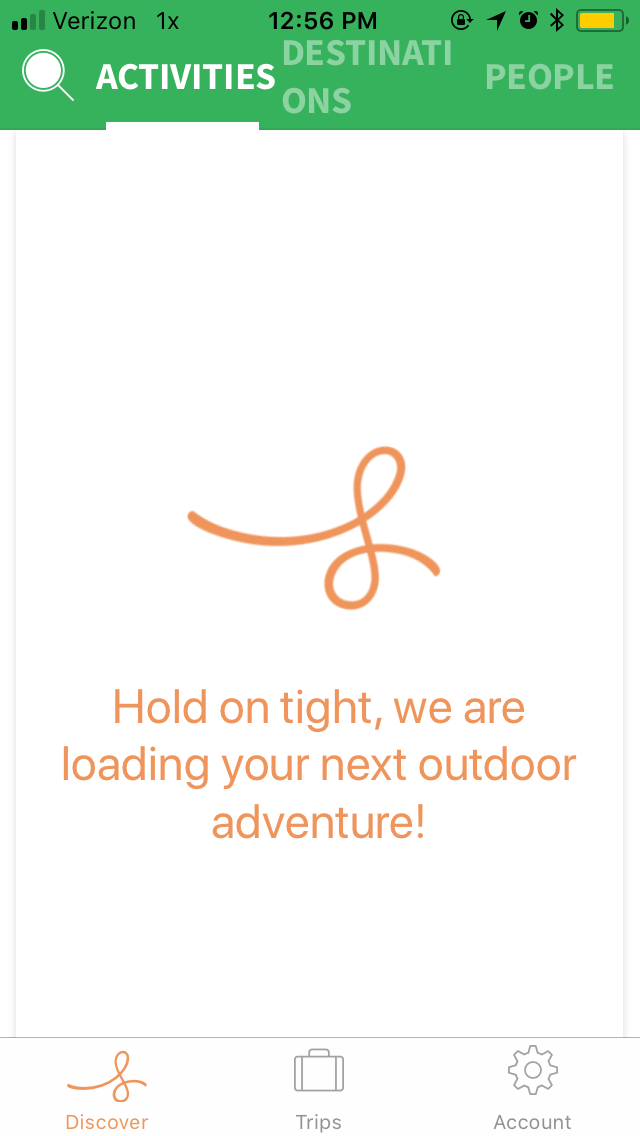 Goal: develop database of Instagram images which recommend outdoor recreation by location & activity
Challenges: data sourcing & management, workflow automation, API design
Successes: Python scripts to convert data to state level csv; use of coordinates to source location and images
Next steps: database expansion, API update, additional data, code to remove unnecessary fields
[Speaker Notes: Originally creating CSV to load via admin

90% - locating public domain data, reviewing attributes

10% - developing Python scripts

Must know/Need to know – value of GIS data and concepts to creating a phone app that combines  location, recreation and images]
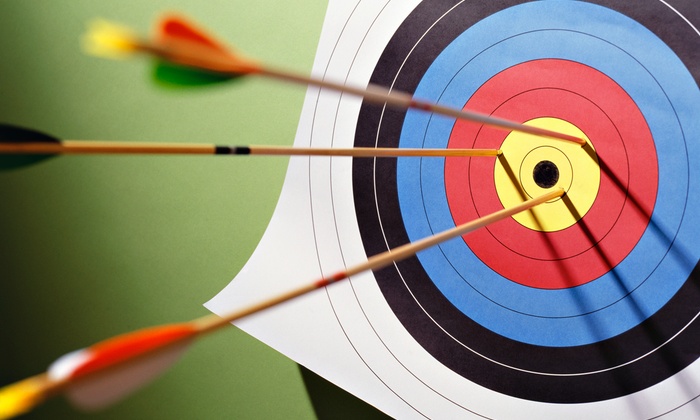 Raptor Survey: Boulder County
"I can confidently say it’s been a really valuable learning experience for us all, and something that probably would not have happened without the Geospatial Centroid creating the opportunity “ – Boulder County Staff Member
[Speaker Notes: Extremely well organized]
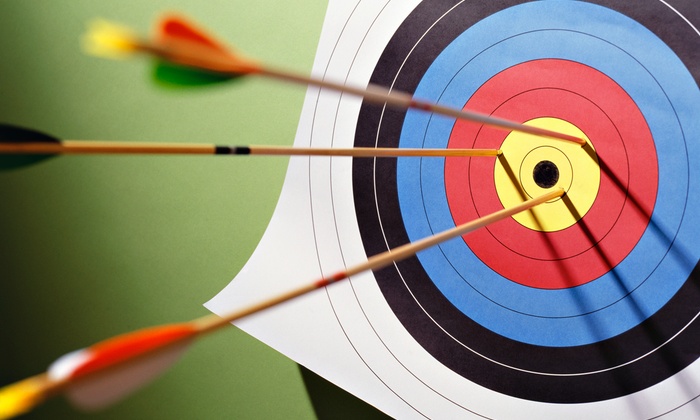 Raptor Survey: Boulder County
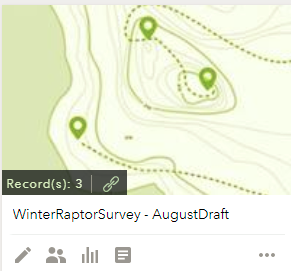 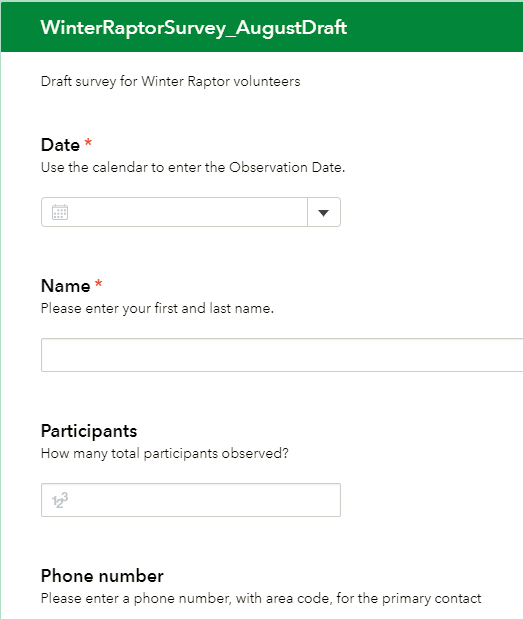 Goals: convert paper/pencil forms to online survey
Challenges: ensure ease of use for volunteers & wildlife scientist; source software
Successes: Survey123 vs 123 Connect; well received by volunteers/scientists
Next Steps: convert to web map allowing access to survey using Survey123 Connect
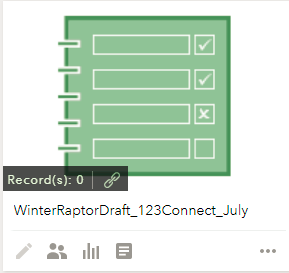 [Speaker Notes: 90% - understand SME and volunteer audiences – different but just as important; ability to evaluate tools

Program Evaluation – importance of selecting a tool that works for volunteers – Adoption of technology

10% - use of Survey 123 and Survey 123 Connect]
Breaking News
ArcGIS for Developers, plus Survey123, plus a grid shapefile
Able to produce a Web App with a link to the survey form
Annual Trash Bash: FCC/OSMP
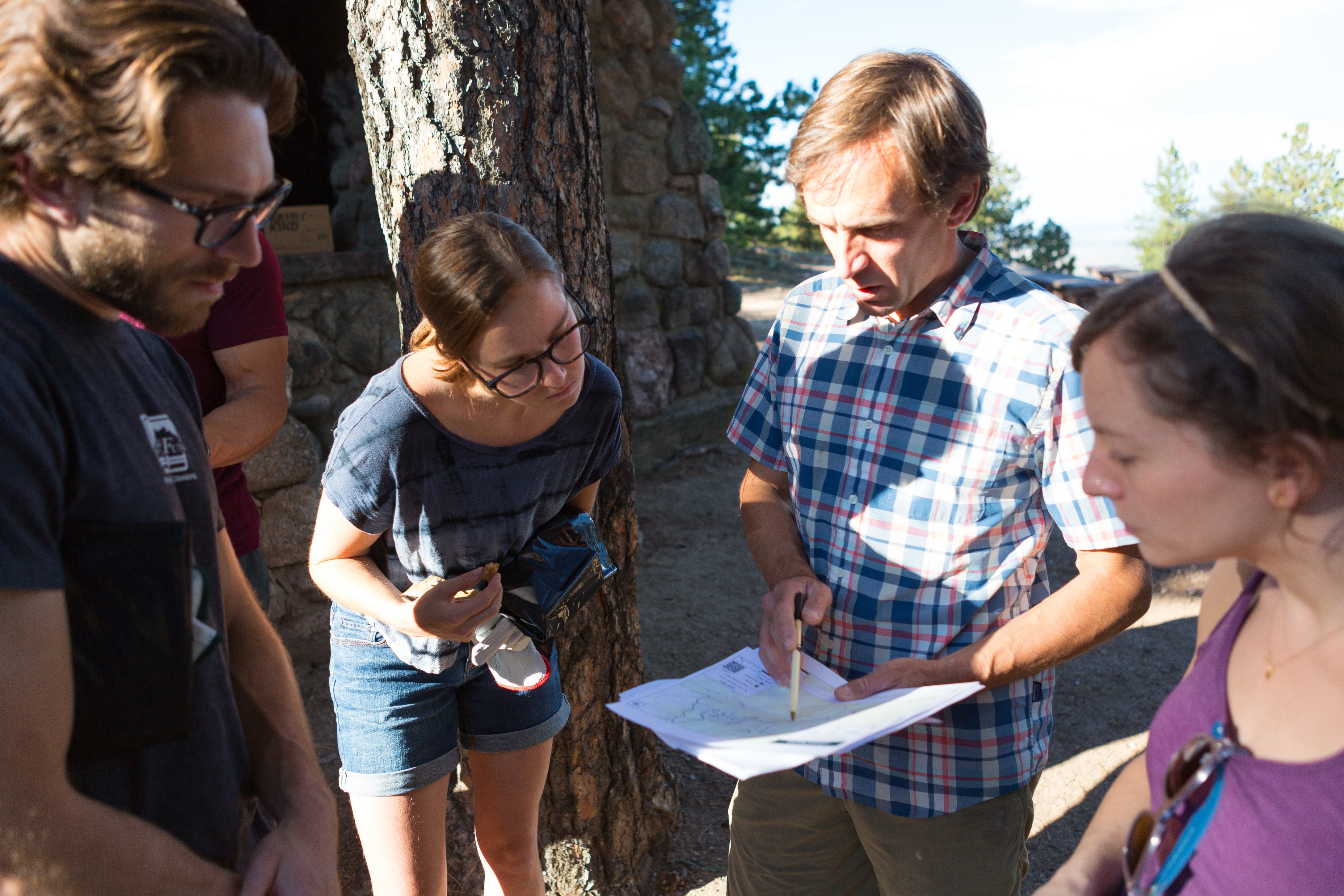 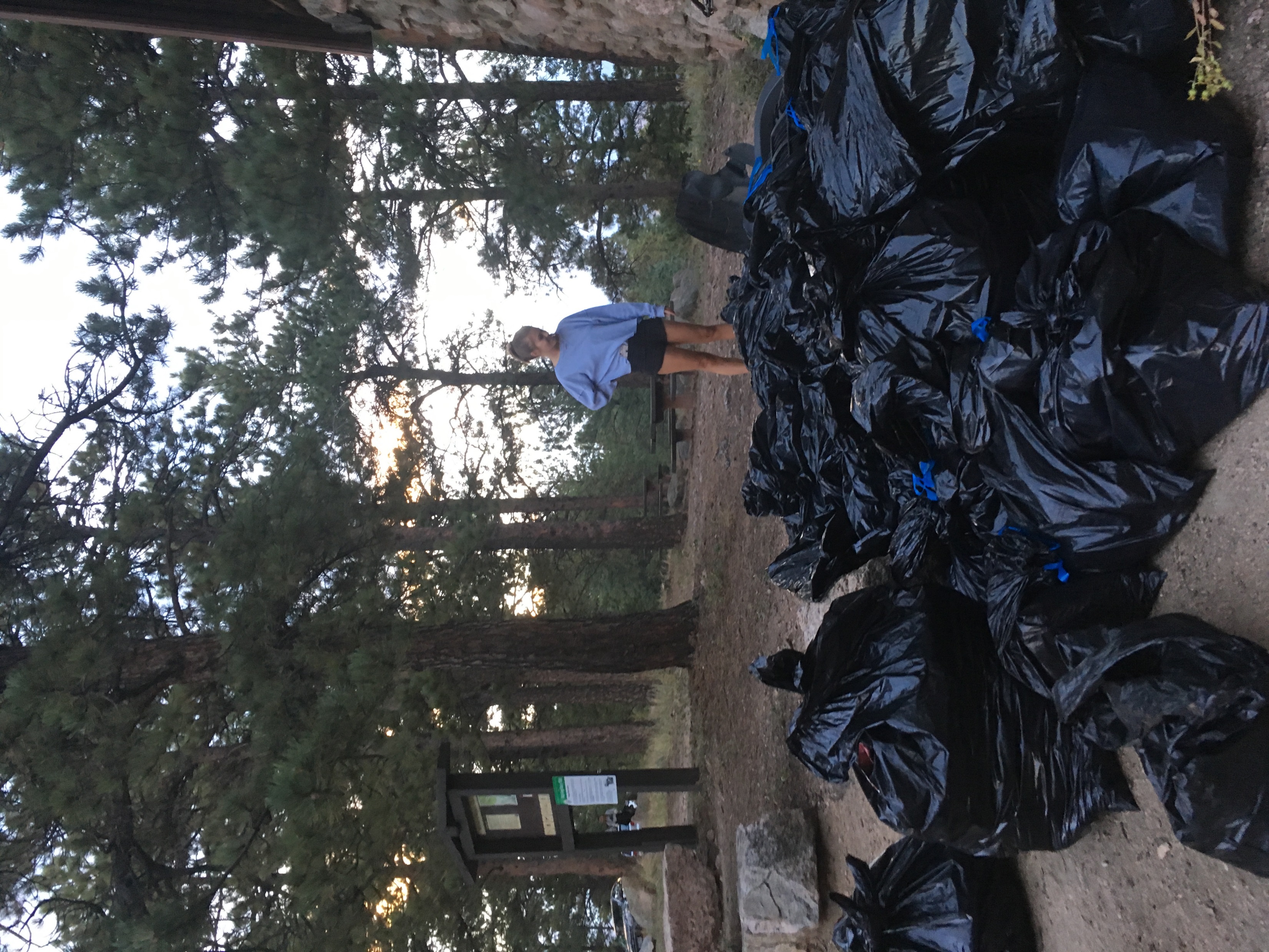 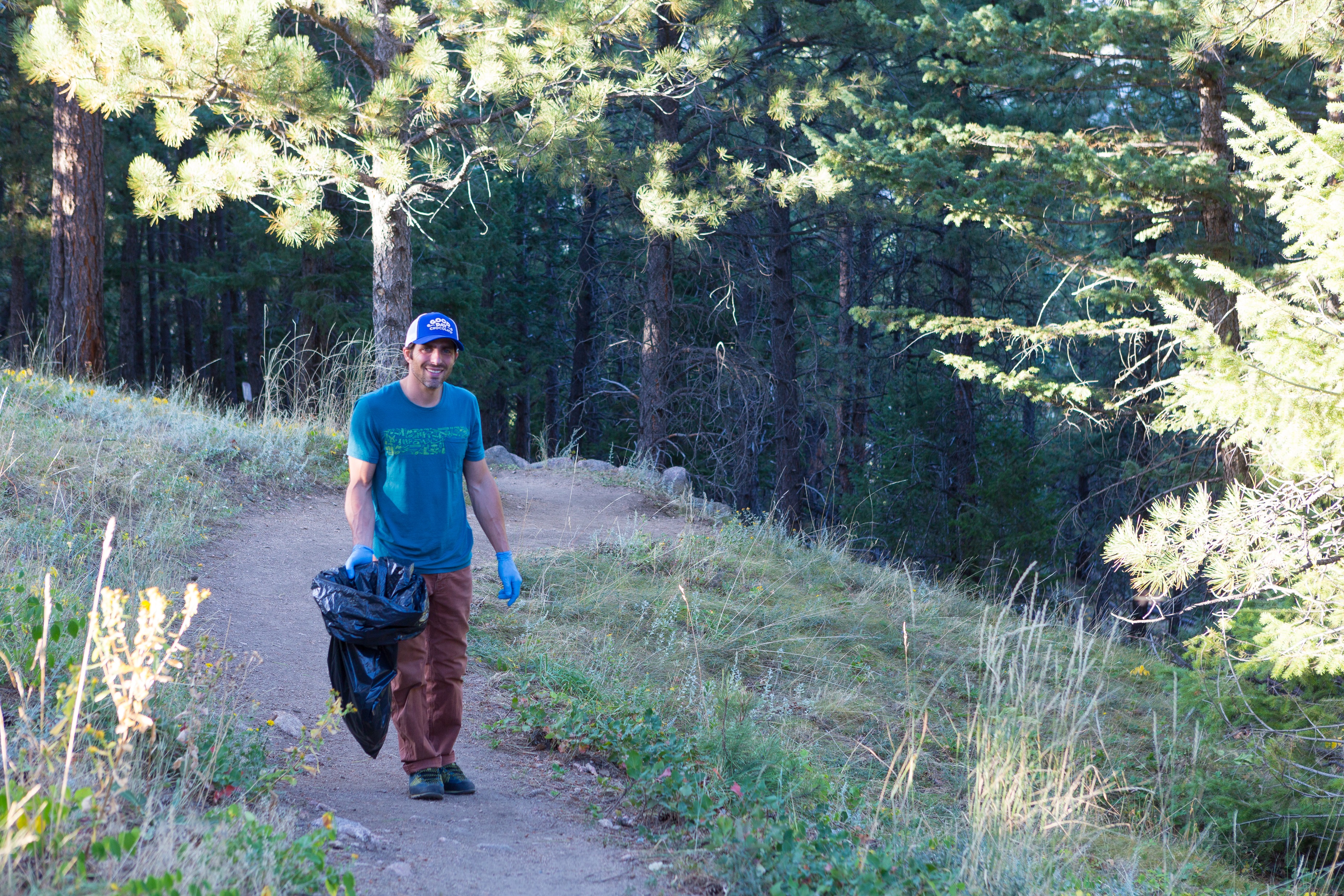 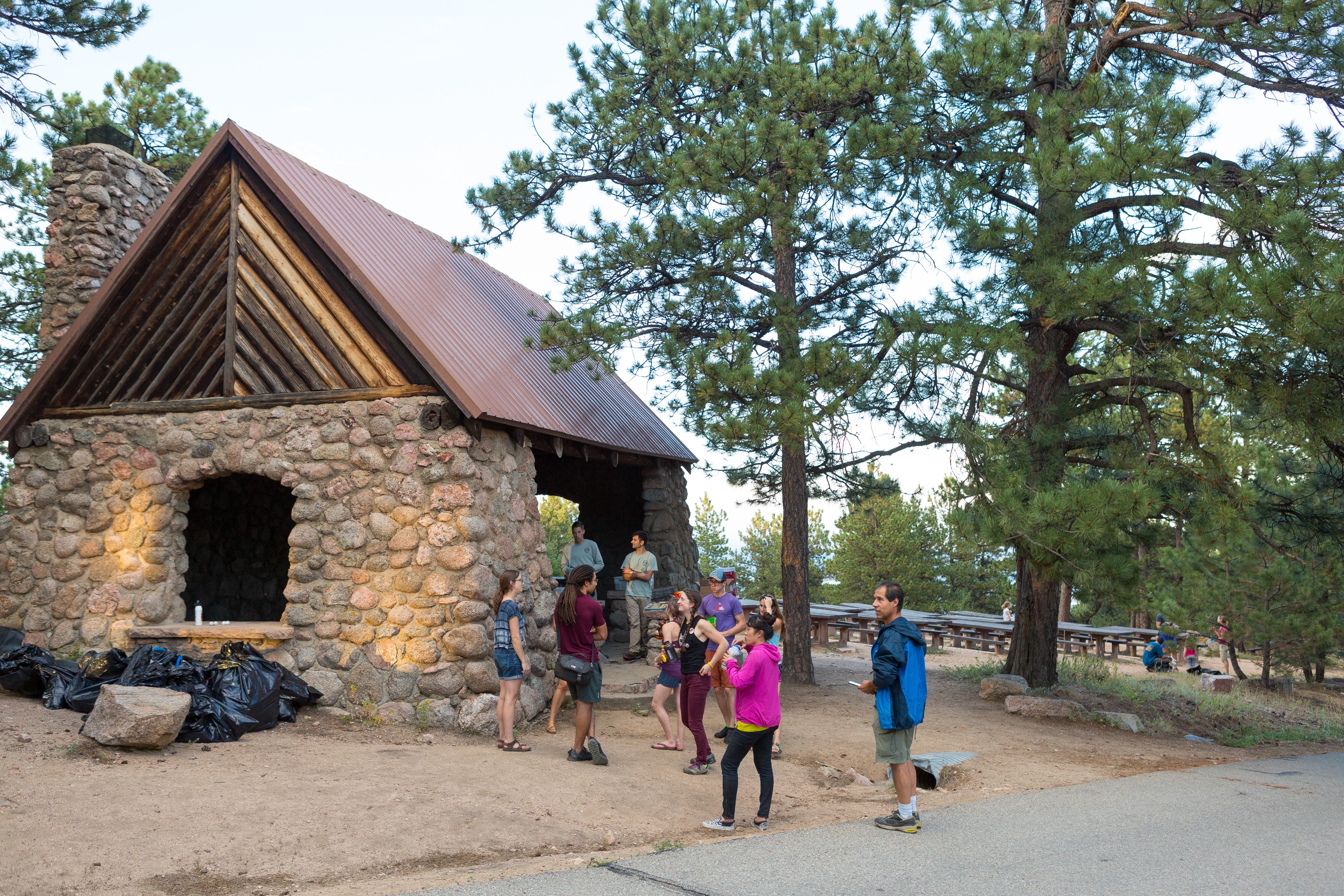 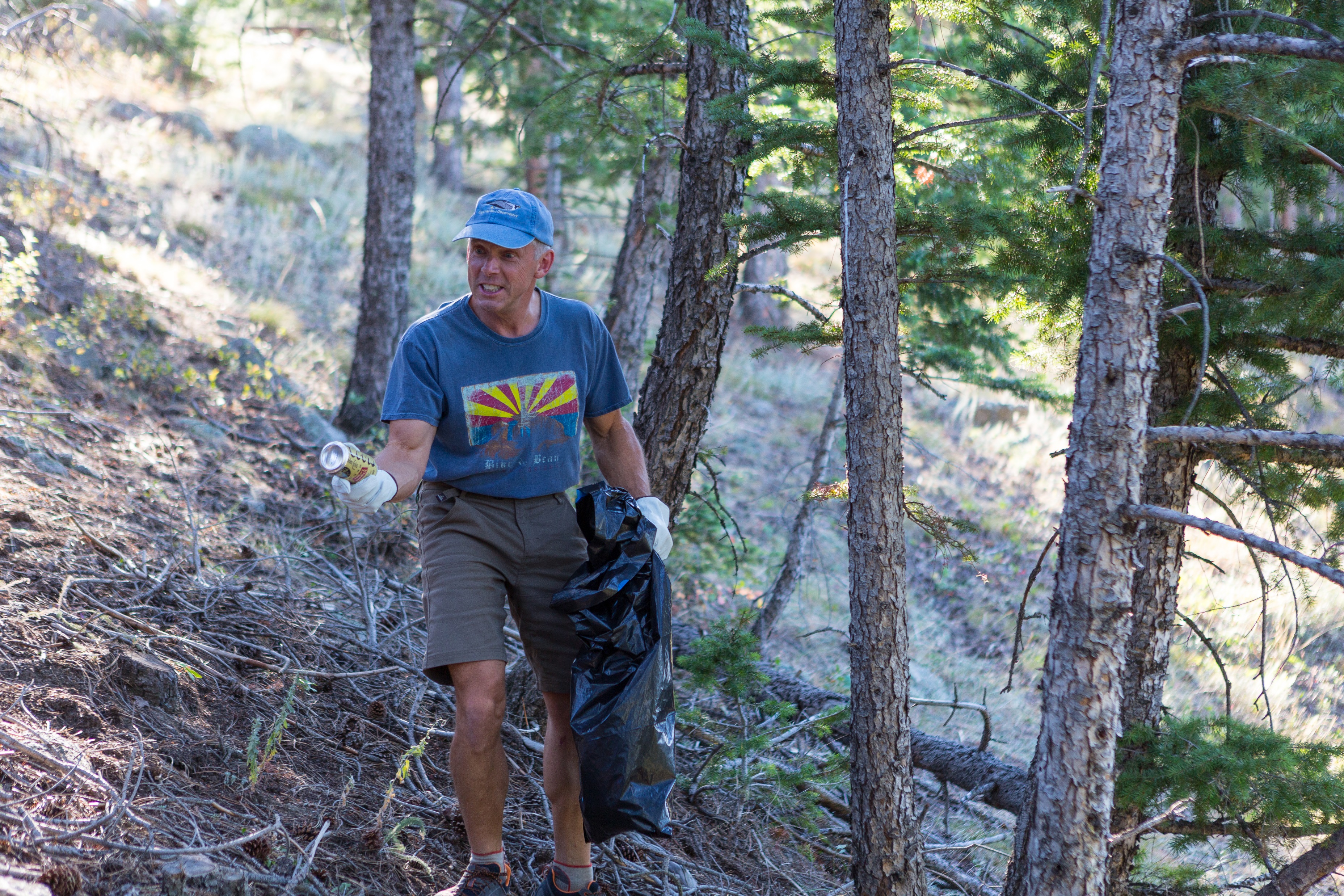 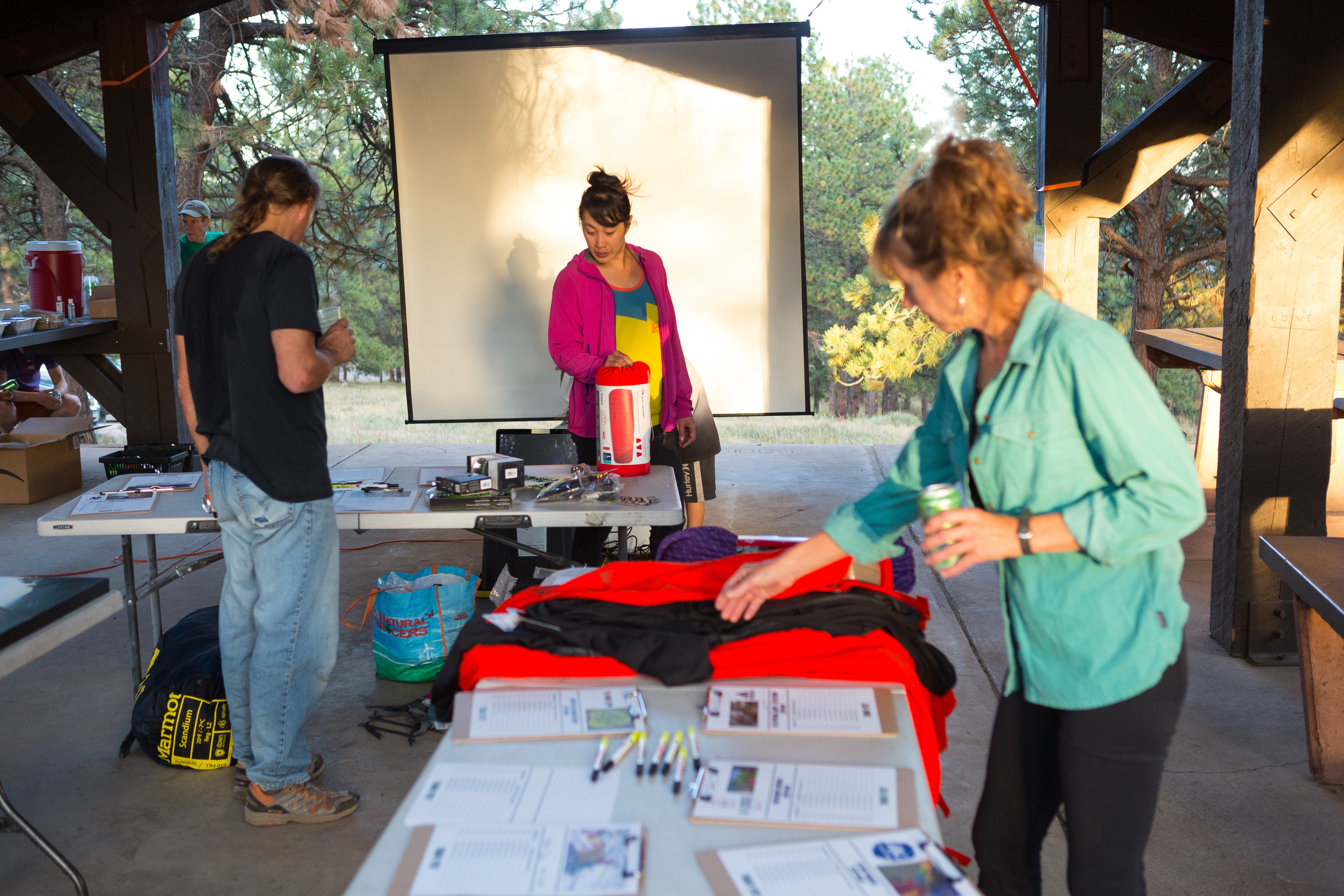 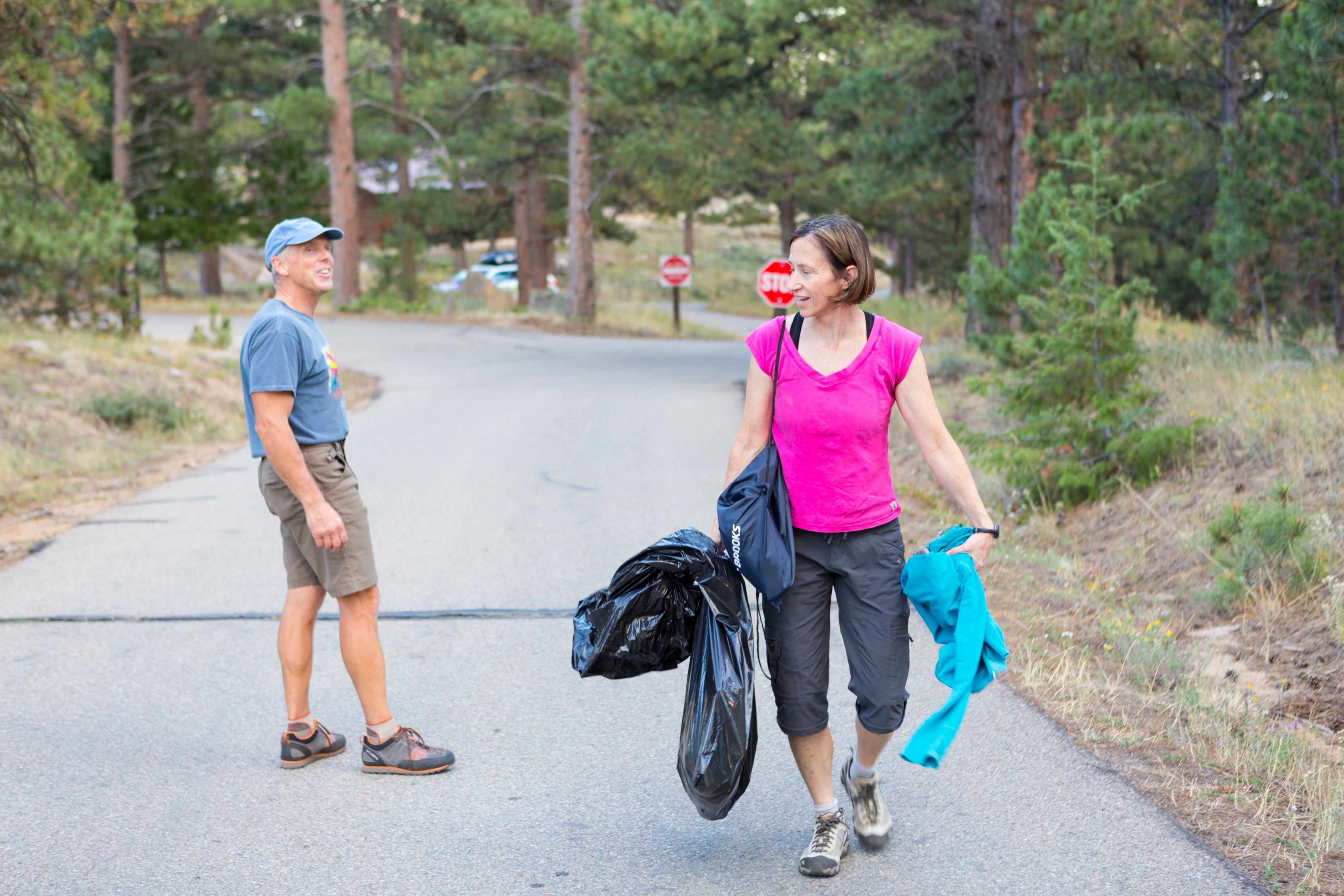 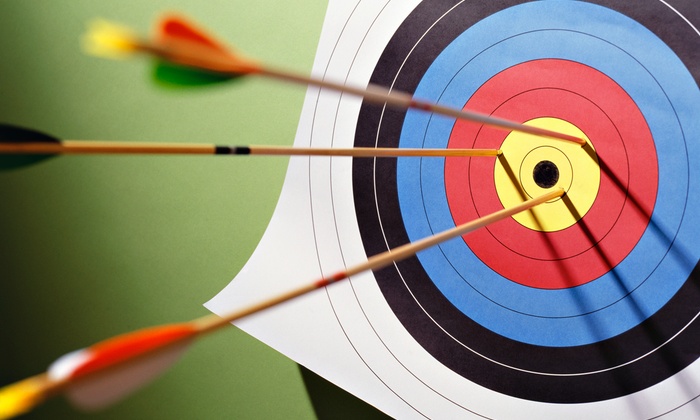 Annual Trash Bash: FCC/OSMP
Goals: create simple map
Challenges: capture & source data; convert to web application
Successes: QR to web map, worked with graphic artist for final product
Next Steps: maintain database, develop story map, increase functional aspects of web map
[Speaker Notes: 90% -  Value of GIS mapping to clean-up efforts, ability to simply communicate using map, 
working with Graphic Artist

10% - creating a web app, configuring pop-ups, adding QR code]
Questions?
Doug Haller; GISCO Quarterly Meeting, October 20, 2017,Golden, CO
Contact Information: cell: 303.818.3230; Email: haller8a@gmail.com; URL:www.baselinedataanalysis.com